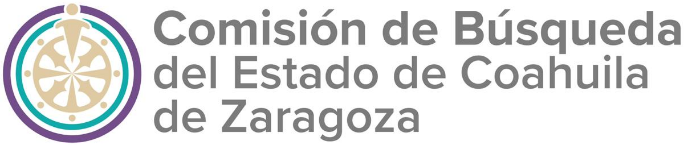 ART. 21 FRACCIÓN XXVI 
LEY DE ACCESO A LA INFORMACIÓN PÚBLICA PARA EL ESTADO DE COAHUILA DE ZARAGOZA
Deuda Pública
Fecha de actualización y/o validación: 30 de junio de 2025
Servidor público responsable de generar la información: 
Lic. Guicela Elizabeth Torres Salas
Titular de la Unidad de Transparencia 
Comisión de Búsqueda del Estado de Coahuila
Ley de Deuda Pública para el Estado de Coahuila de Zaragoza

Artículo 2.- La deuda pública se constituye por las obligaciones de pasivo, directas o contingentes, derivadas de financiamientos y a cargo de las siguientes entidades:
I. El Estado; 
II. Los Municipios; 
III. Los organismos públicos descentralizados estatales o municipales; 
IV. Las empresas de participación estatal o municipal mayoritaria; V. Los fideicomisos públicos estatales o municipales que formen parte de la administración pública paraestatal o paramunicipal, en los que el fideicomitente sea alguna de las entidades señaladas en las fracciones anteriores.
NOTA INFORMATIVA
Al día de hoy, la Comisión de Búsqueda del Estado de Coahuila no ha adquirido algún tipo de Deuda Pública, en caso de generarse información al respecto, se publicará en este rubro.